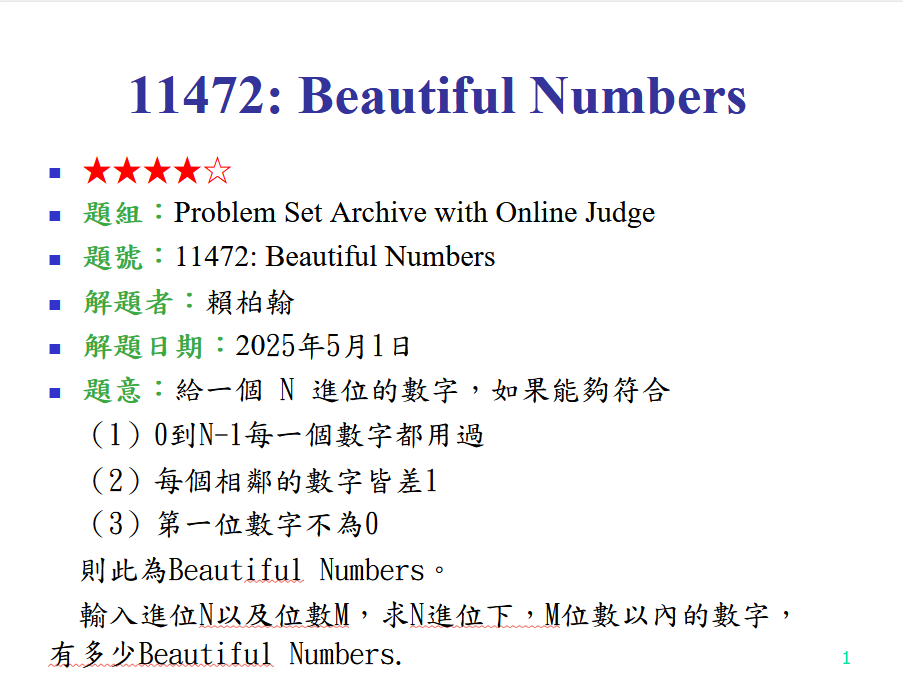 11472: Beautiful Numbers
★★★★☆
題組：Problem Set Archive with Online Judge
題號：11472: Beautiful Numbers
解題者：賴柏翰
解題日期：2025年5月1日
題意：給一個 N 進位的數字，如果能夠符合 
 （1）0到N-1每一個數字都用過 
 （2）每個相鄰的數字皆差1 
 （3）第一位數字不為0 
 則此為Beautiful Numbers。
 輸入進位N以及位數M，求N進位下，M位數以內的數字，有多少Beautiful Numbers.
1
題意範例：N=2 M=4  10 101 1010 輸出3                    N=3 M=4  210 1012 1210 2101 輸出4                    N=3 M=3  210 輸出1
解法：用陣列 arr[bit_used][length][last_num]表示狀態bit_used:使用的數字。如：使用了1、3、4，即是11010length:數字長度last_num:最後一位數字
 建立陣列後，若想求N=2 M=4的Beautiful numbers，將[00011][length][last_num]的結果全數相加，即是Beautiful numbers數量
 形成Beautiful Number:一個數接著一個往後補數字，要相差1
2
解法：開頭為1形成Beautiful Numbers(3進位)過程
1
121011212112123
12321123231234312345
101211012310101
12101212
12321234
10121010
121
123
101
12
10
3
解法範例：先初始化，將陣列中所有表示個位數的值設為1arr[00010][1][1]=1arr[00100][1][2]=1arr[01000][1][3]=1arr[10000][1][4]=1以1為例1-12,1-10程式動作為arr[00110][2][2]+=arr[00010][1][1];arr[00110][2][0]+=arr[00010][1][1];DP function 為if (last_num-1 >= 0) arr[bit_used | (1 << (last_num - 1))][length + 1][last_num - 1] += arr[bit_used][length][last_num]; if (last_num+1 < 10) arr[bit_used | (1 << (last_num + 1))][length + 1][last_num + 1] += arr[bit_used][length][last_num];
4
解法範例：接上數字前確認是合法的最後一位數是合法的(0<=num<=9)填完陣列後，若想求N=2 M=4，將陣列arr[00011][4][1] //length>=2arr[00011][4][0]arr[00011][3][1]arr[00011][3][0]arr[00011][2][1]arr[00011][2][0]相加，即是答案
5
討論：
	(1) 直接暴力窮取每個數都用過的Beautiful Number會TLE
	(2) 三維陣列不需要完全填完，bit_used非連續的1不需考慮，如:10101 100010
6